MBUG 2016
Session Title: 	Approving Documents: A User’s Perspective
Presented By: 	Tamara Gibson	
		Senior IT Consultant/BANNER Trainer
		ITS-User Services
		gibson@its.msstate.edu
		(662) 722-0262
Institution: 	Mississippi State University
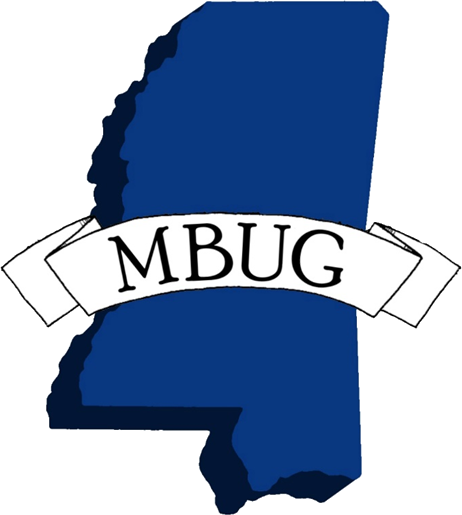 September 13, 2016 @ 9:00 a.m.
Hilton Garden Inn-Pecan Room
Tupelo, MS
Session Rules of Etiquette
Please turn off your cell phone
If you must leave the session early, please do so discreetly
Please avoid side conversations during the session
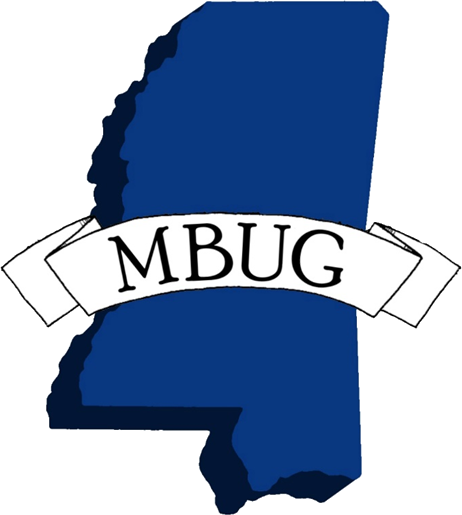 Session Overview
This session will provide you with the knowledge and practice to perform online approvals at your institution. The intended audience is staff and administrators that create and/or approve requisition, invoice and journal voucher documents in Banner.
Queue Setup Process
Banner Access Requirements
Queue Search Forms
Queue Reports
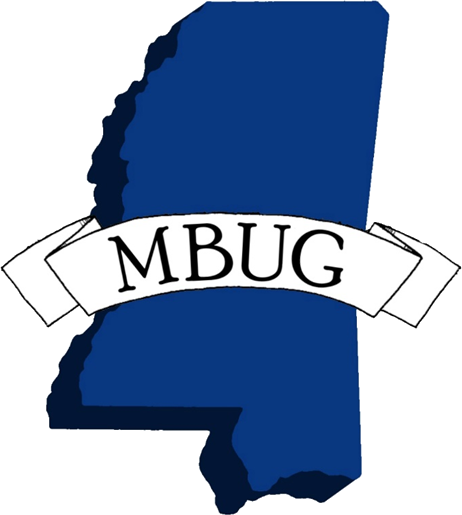 Approval Queue Setup
All approval queue setups are handled by ITS
Department must complete the appropriate form for Requisitions/Invoices or Journal Vouchers
http://www.its.msstate.edu/files/approve.pdf 
http://www.its.msstate.edu/files/JVapprovalrequest.pdf 
Instructional factsheets are provided online
http://www.its.msstate.edu/files/aqrf-req-inv.pdf 
http://www.its.msstate.edu/files/aqrf-jv.pdf 
Form must have ALL required signatures
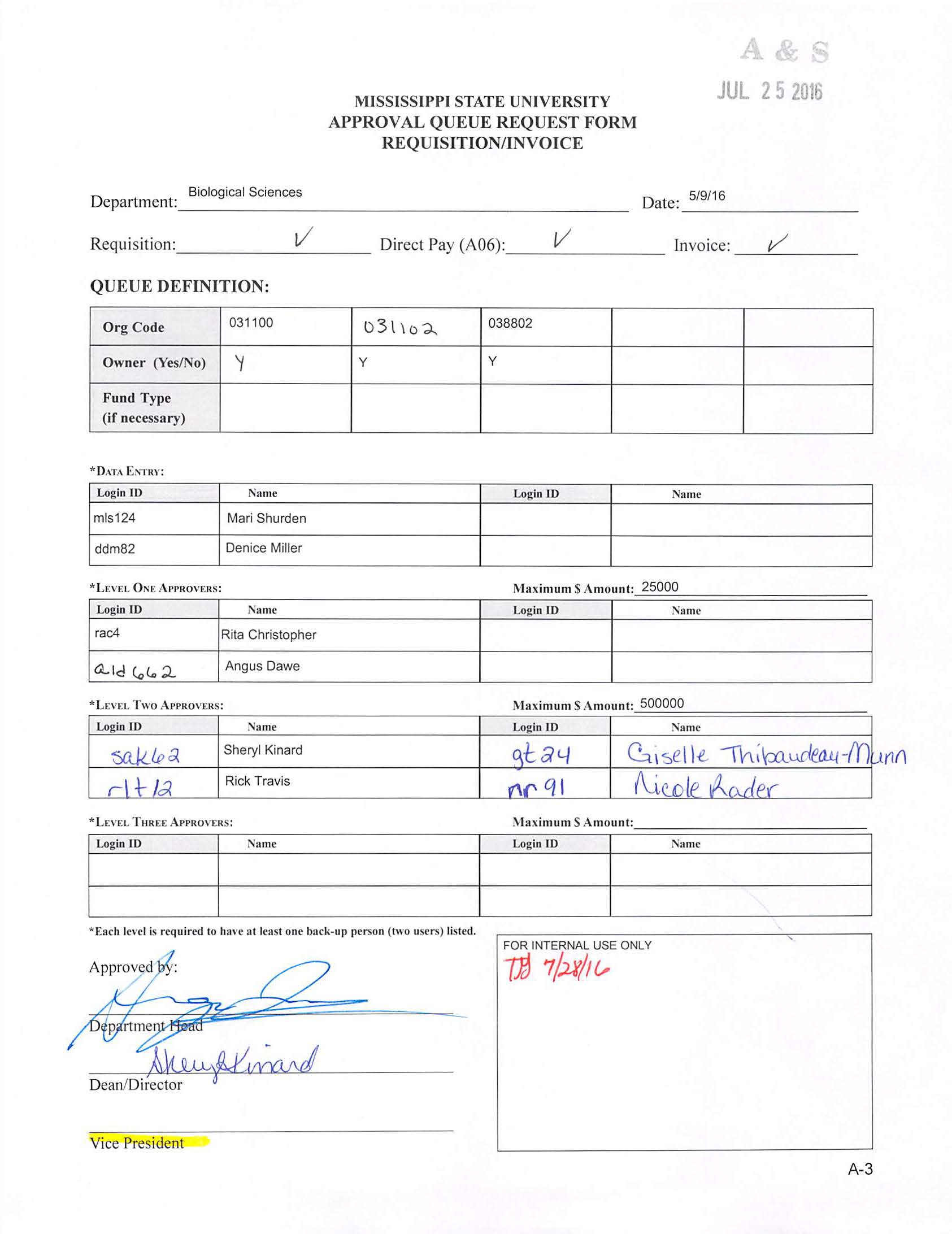 Approval Queue Setup (REQ/INV)
Queue forms used for setup are located on the Finance Approval Menu [*FINAPPR]
Queue Setup
If needed, check queue ID and name for availability [FTVAPPQ]
Create/Query Queue ID and Name [FTMAPPQ]
Create/Update levels and/or add approvers
INVA queue is the NEXT QUEUE for final approval of all INV documents
Setup/Update Routing structure [FOMAQRC]
Create a INV and JV record (includes PC documents)
Email department (data entry and approvers)
Users are automatically terminated from all queues upon employment termination
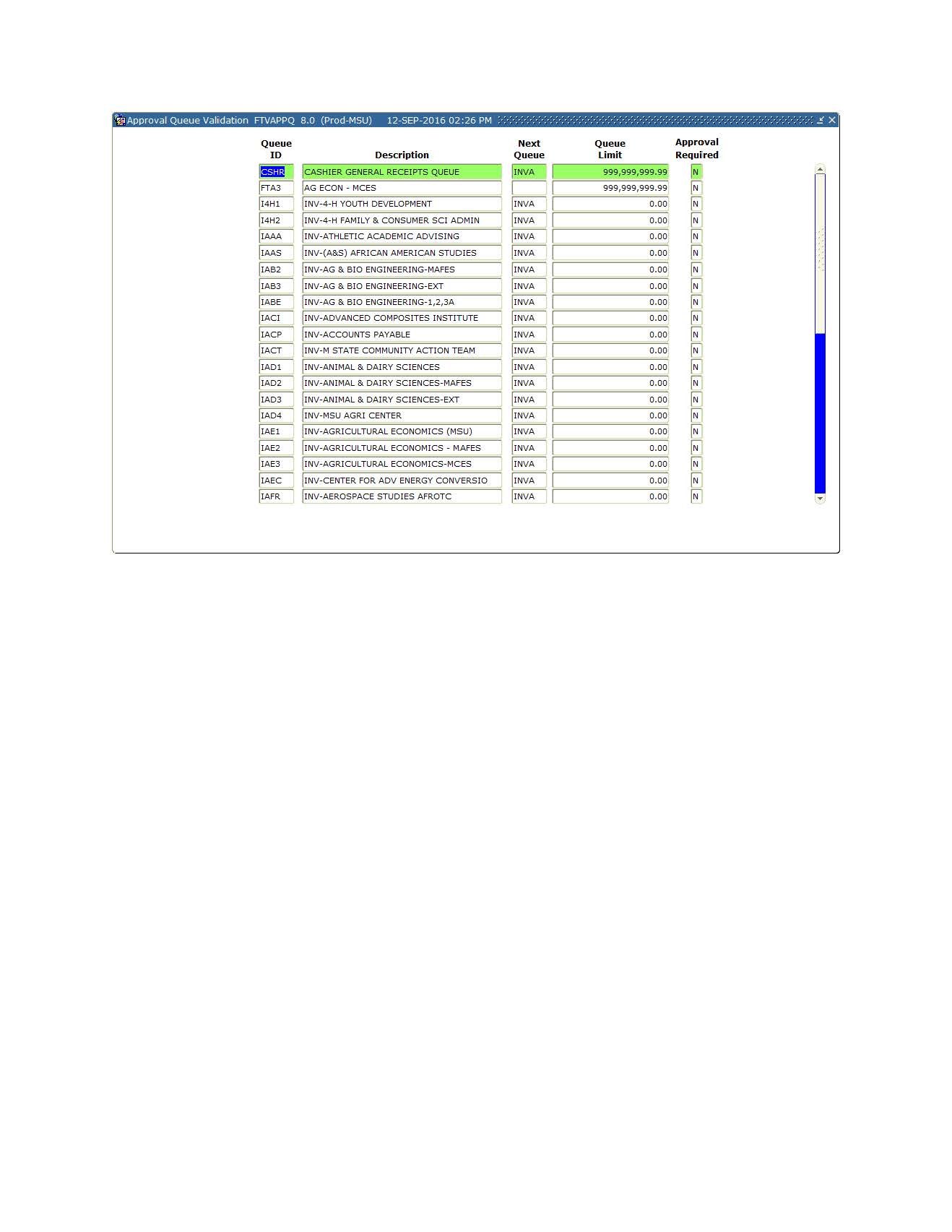 APPROVAL QUEUE VALIDATION FORM [FTVAPPQ]
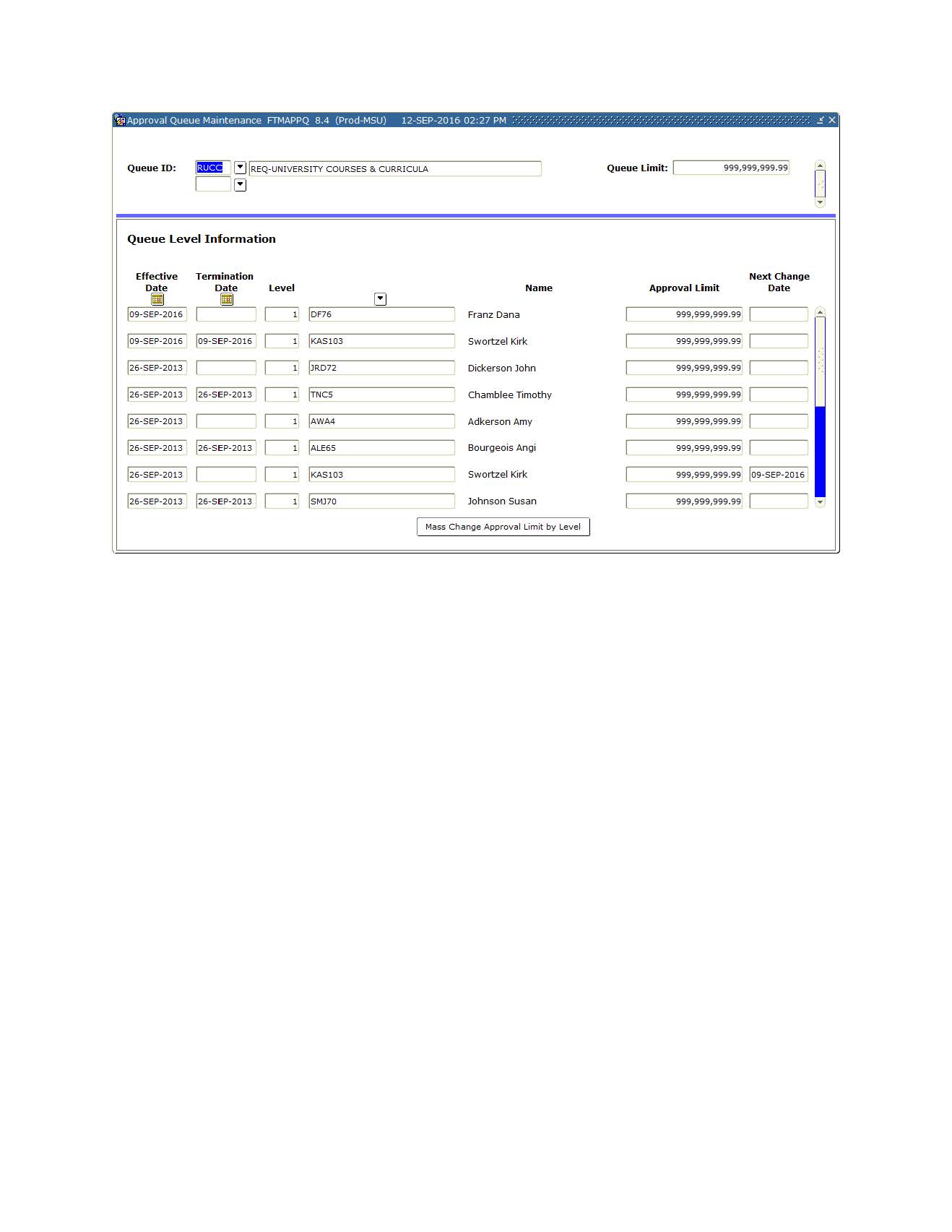 APPROVAL QUEUE MAINTENANCE FORM [FTMAPPQ]
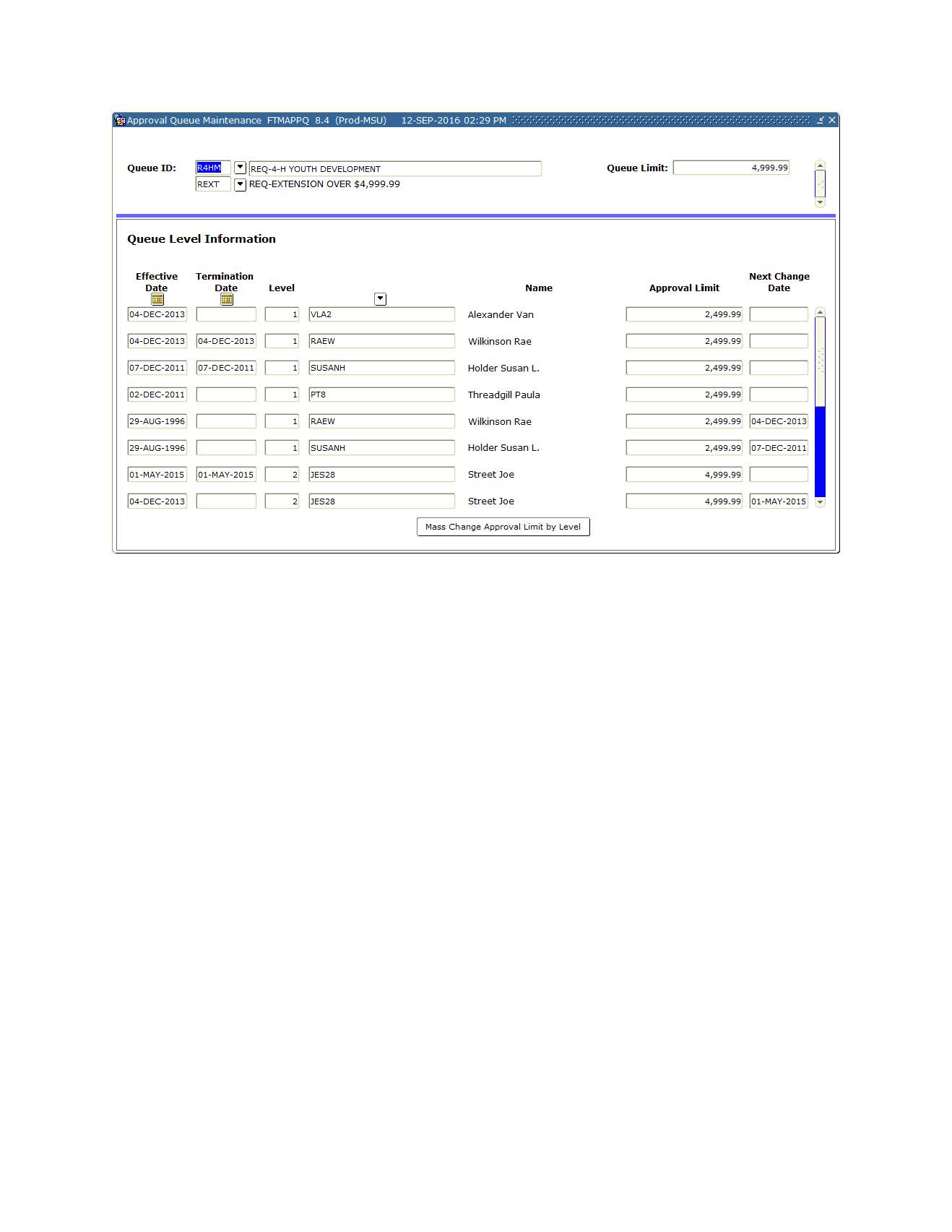 APPROVAL QUEUE MAINTENANCE FORM [FTMAPPQ]
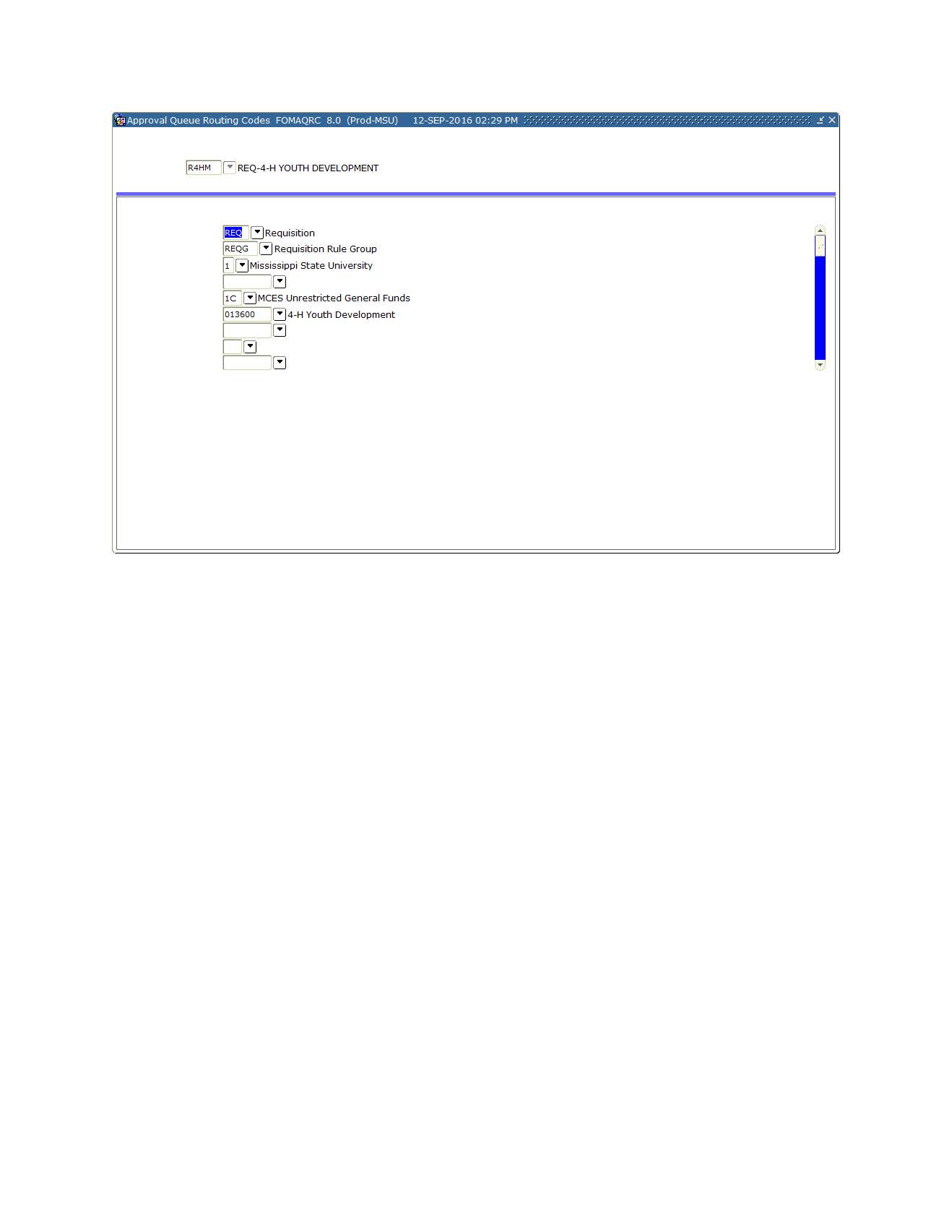 APPROVAL QUEUE ROUTING CODES FORM [FOMAQRC]
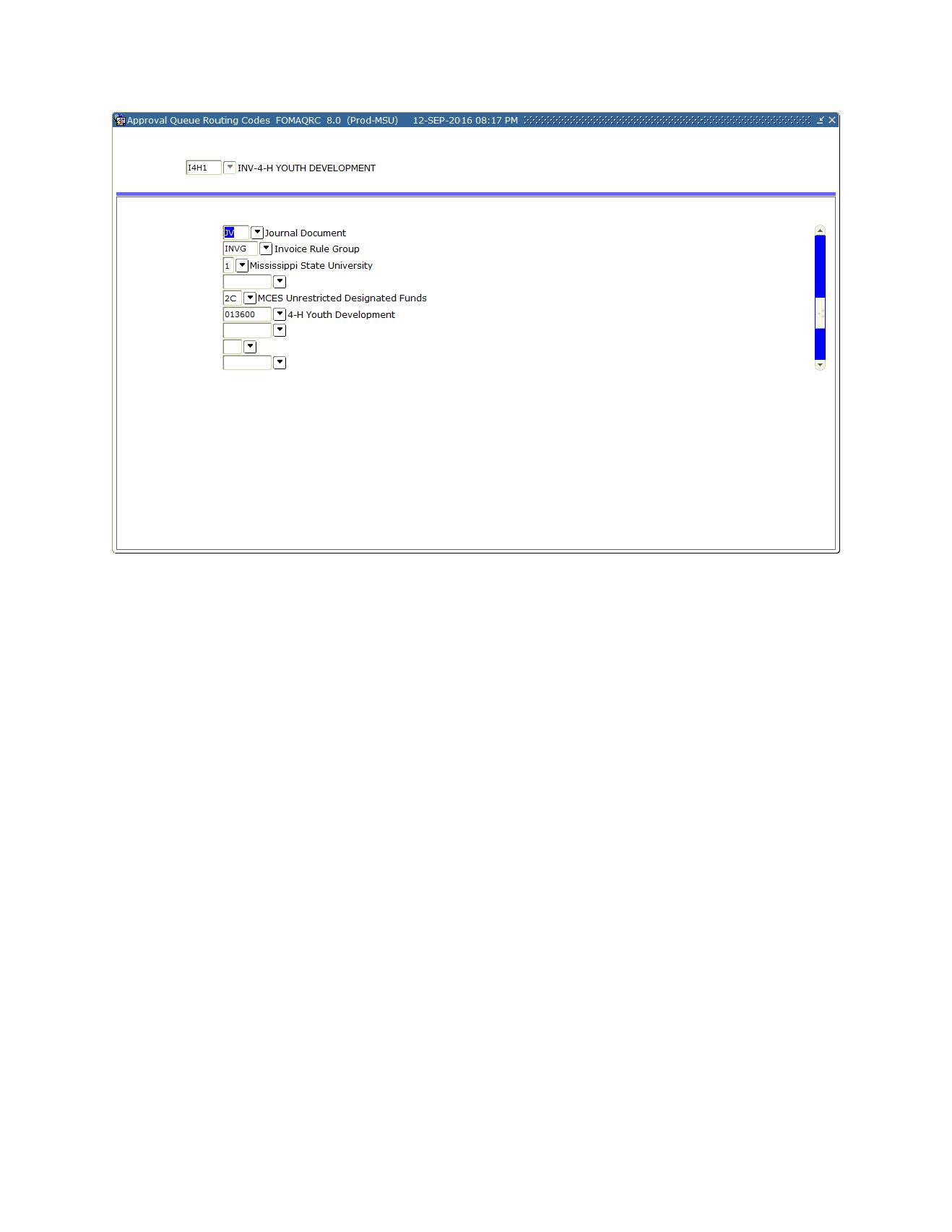 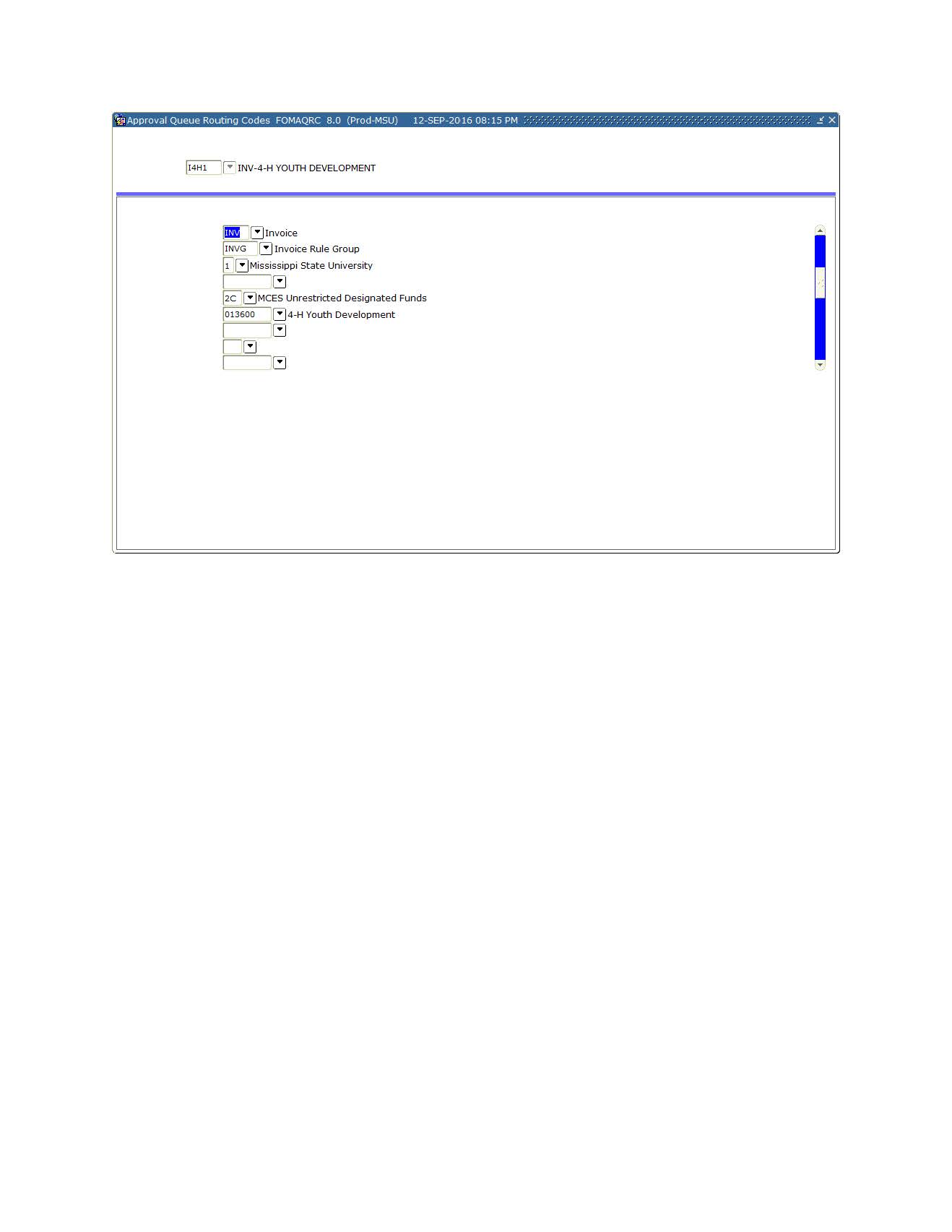 APPROVAL QUEUE ROUTING CODES FORM [FOMAQRC]
Approval Queue Setup (JV)
Setup must be completed by Reporting, Planning and Analysis 
Set up rule code (ex. FTIR) and doc prefix (ex. IR)
Create rule group (ex. JVIR) for rule class FTIR
Queue Setup
Create/Query Queue ID and Name [FTMAPPQ]
Create/Update levels and/or add approvers
Setup/Update Routing structure [FOMAQRC]
Email department (data entry and approvers)
Copy Reporting, Planning and Analysis
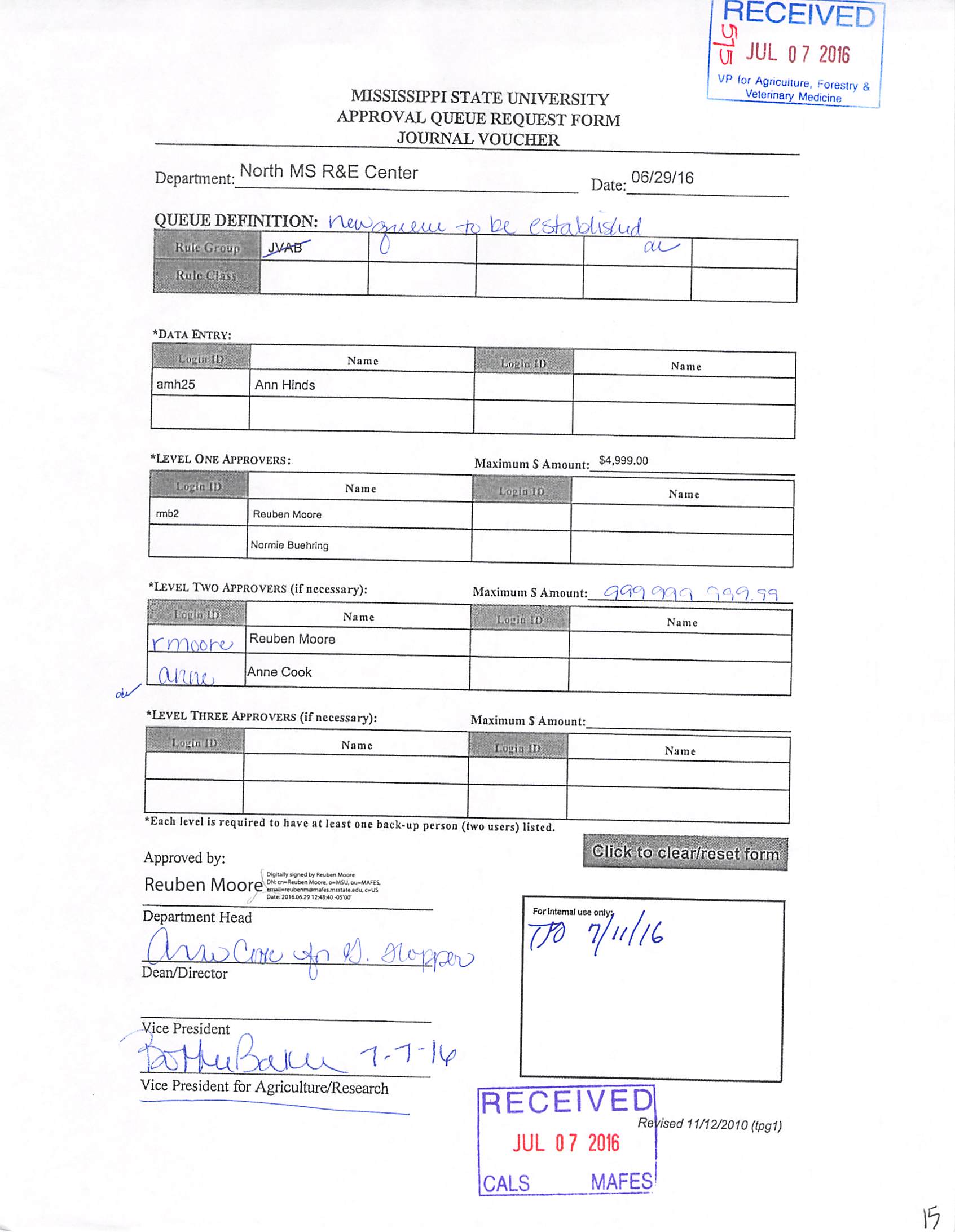 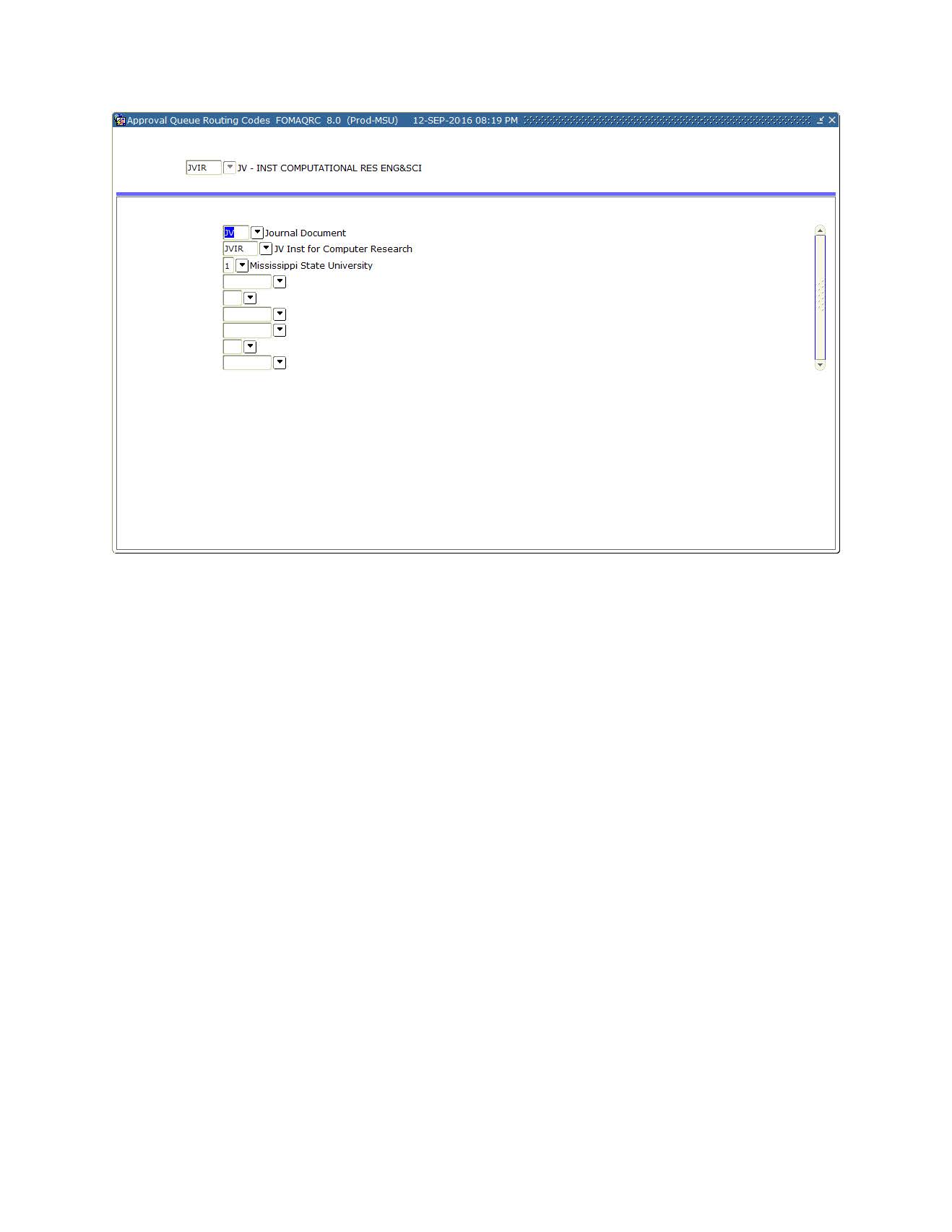 APPROVAL QUEUE ROUTING CODES FORM [FOMAQRC]
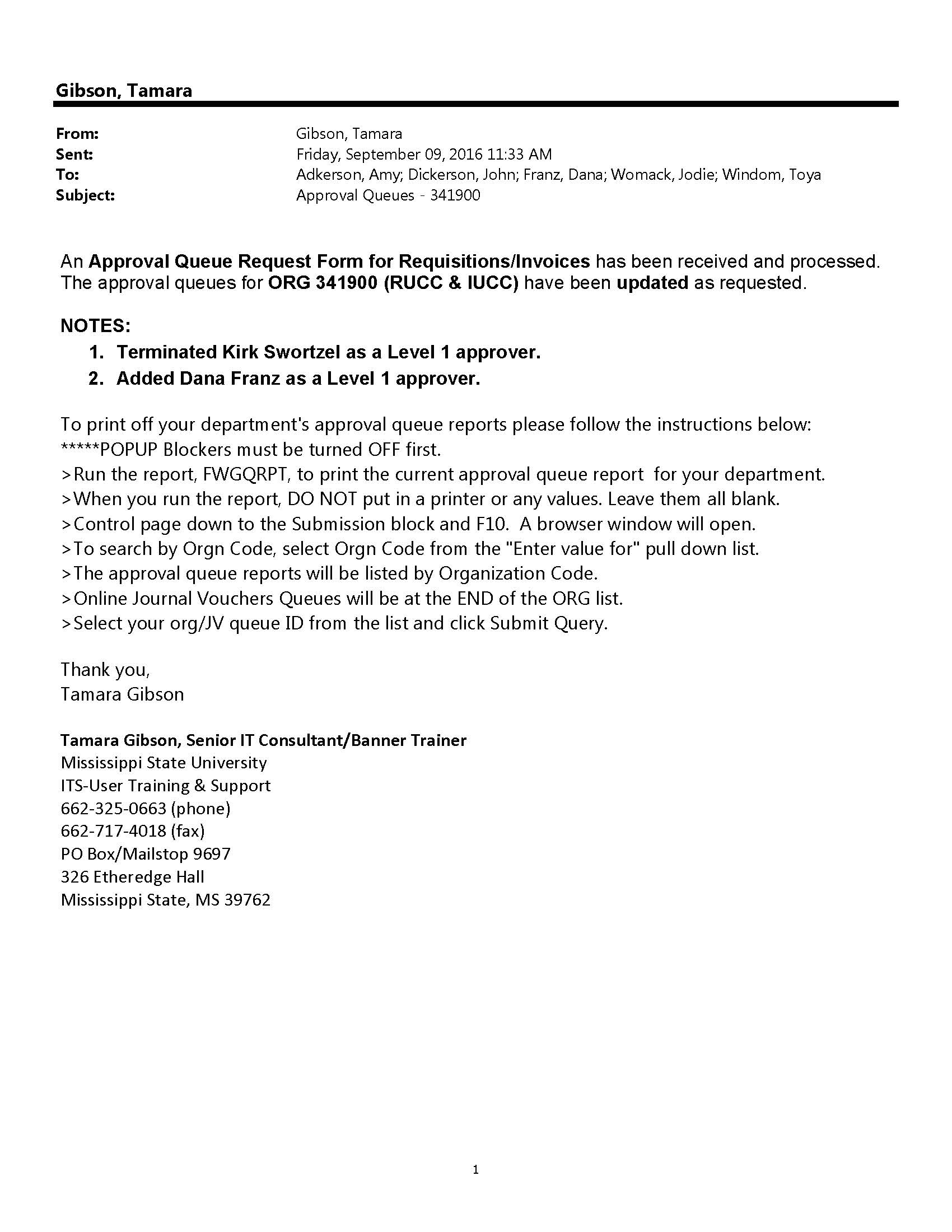 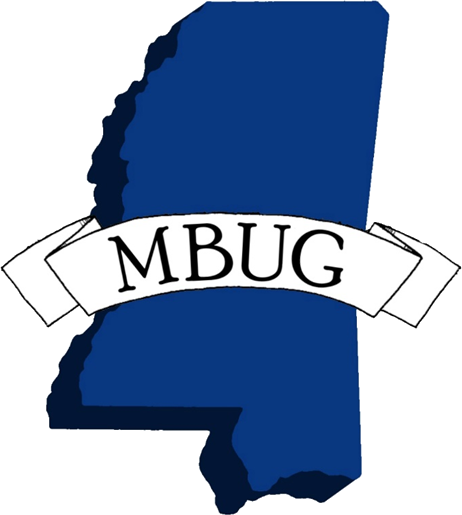 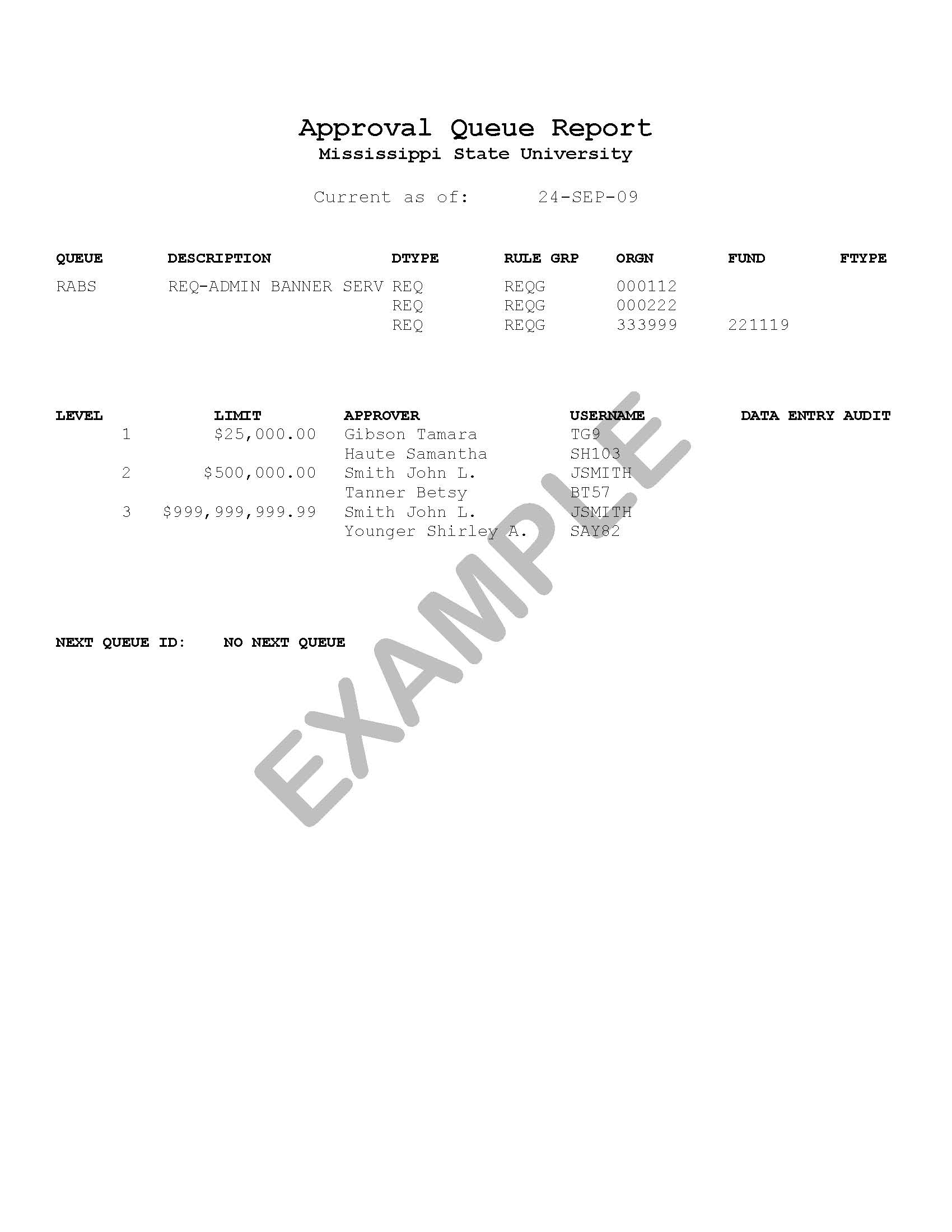 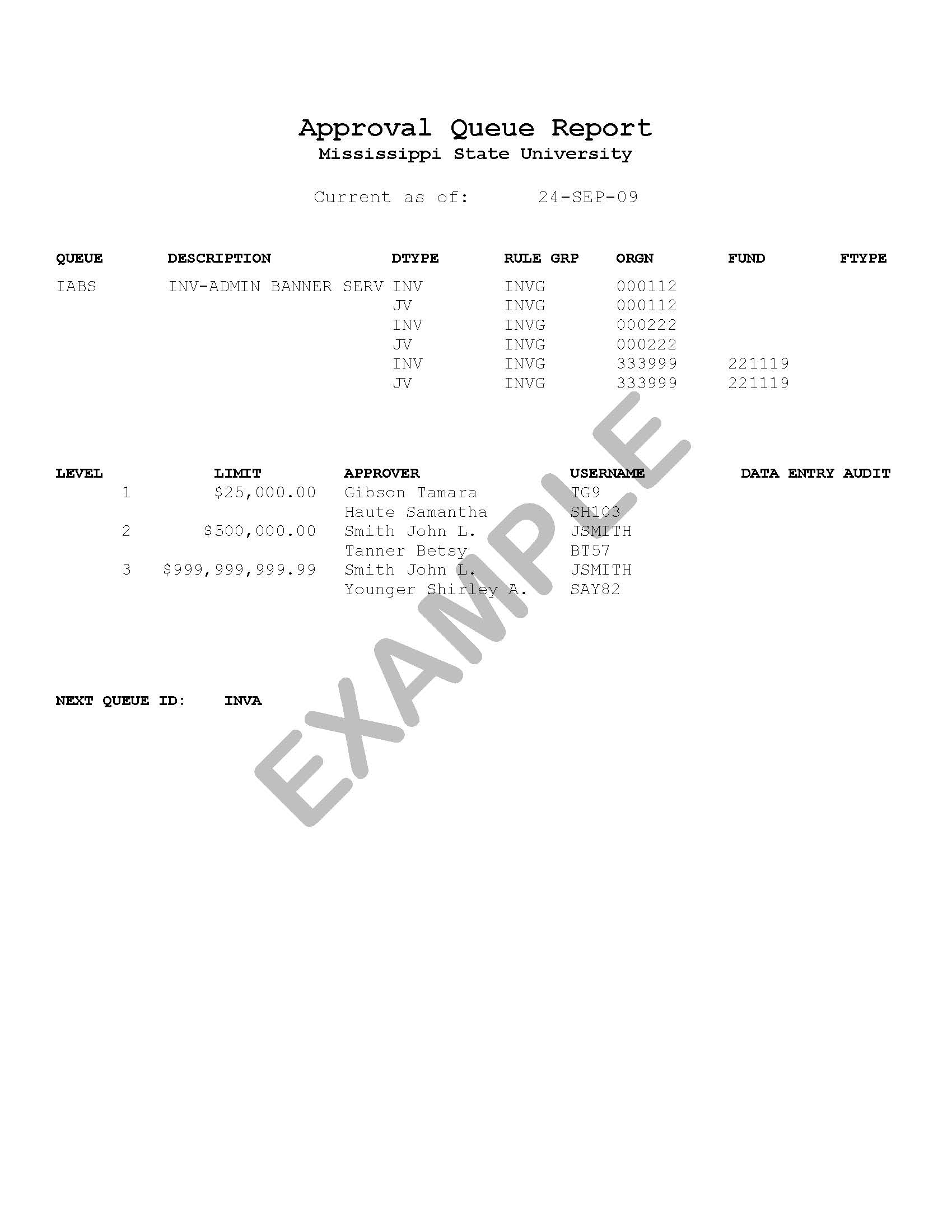 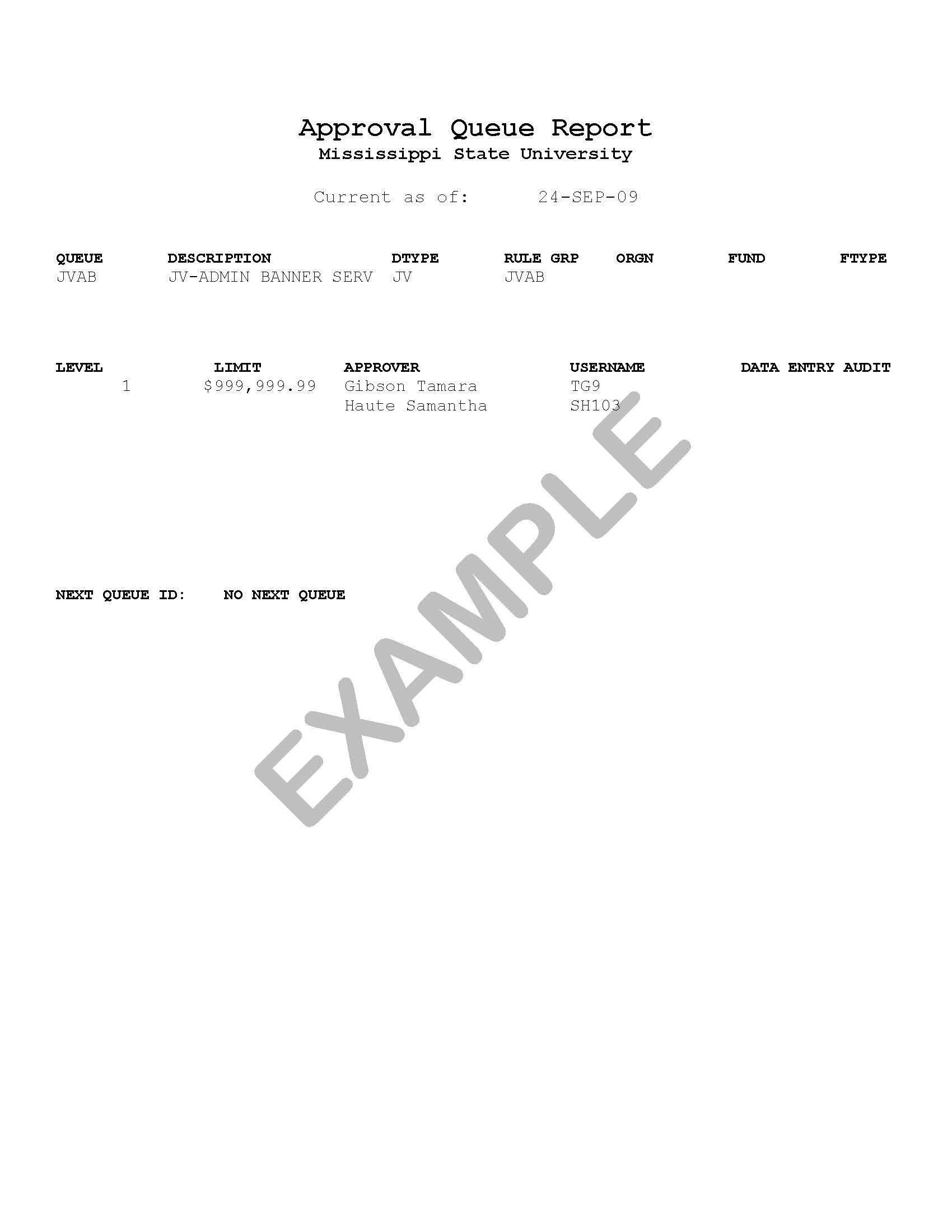 Queue Reports
Departmental Reports:
Approval Queue Structure [FWGQRPT]

Reports for ITS:
Approvals User Report [FWGQUSR]
Approval Queue Audit [FWGQAUD]
Approval Queue History [FWGQHIS]
Enter and Approval Audit Report [FWGAUDT]
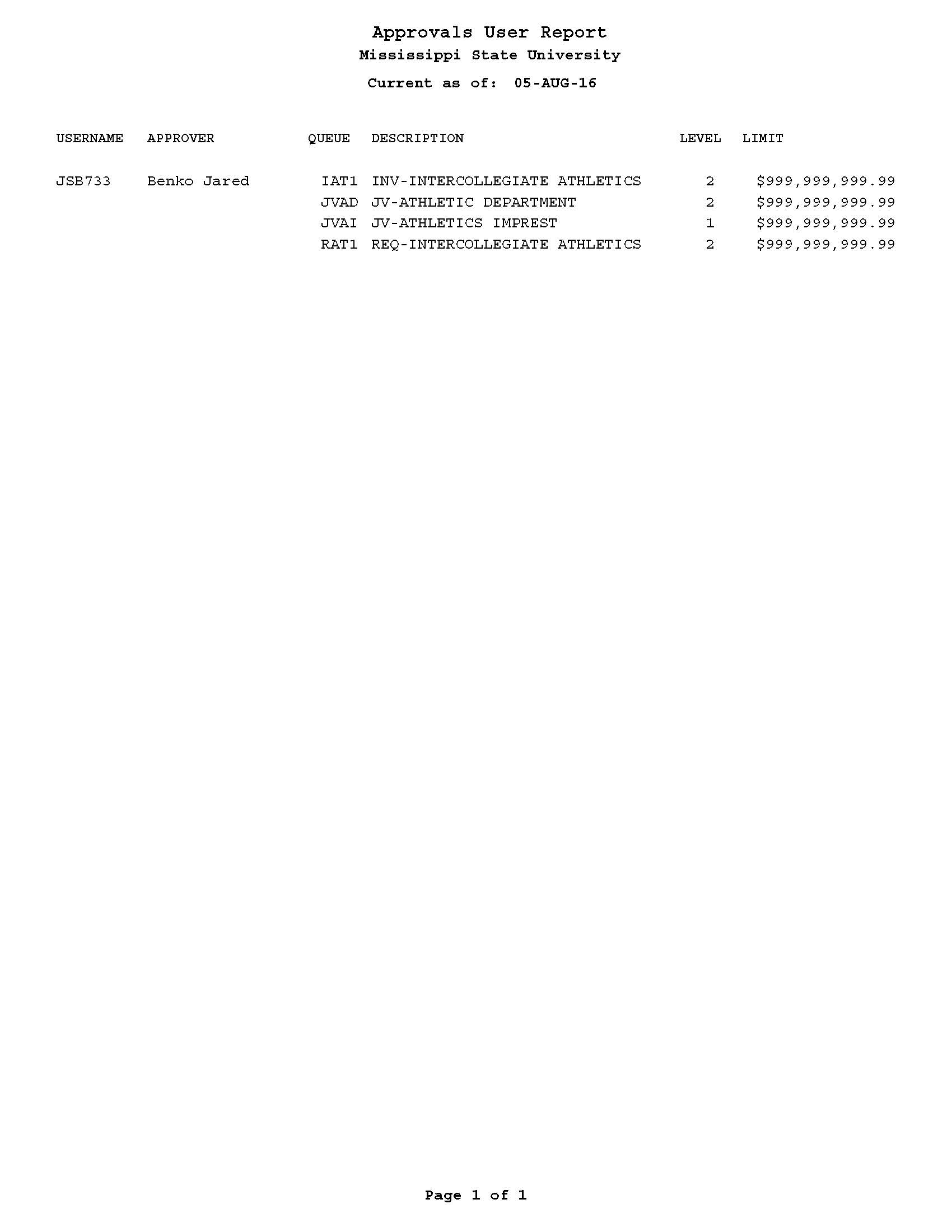 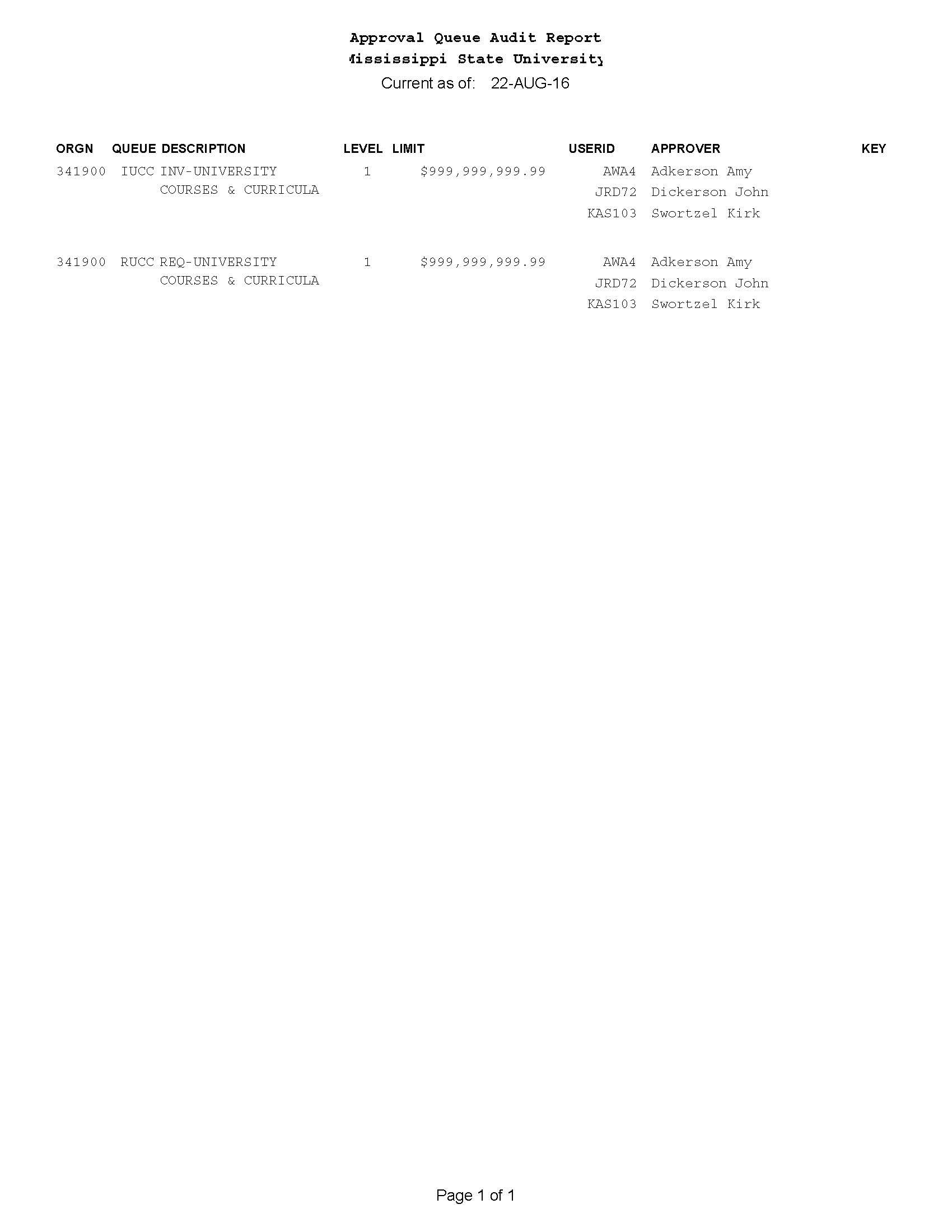 Banner Access Requirements
Submit a Banner Access Request Form
http://www.its.msstate.edu/files/barf.pdf 
BAN_YQRYFIN
BAN_OLJV (online journal voucher queues only)
BAN_APPR
MSU Policy
Users cannot have BAN_REQ, BAN_INV or BAN_PROCARD access and BAN_APPR access
Does not apply to BAN_OLJV access for JV queues
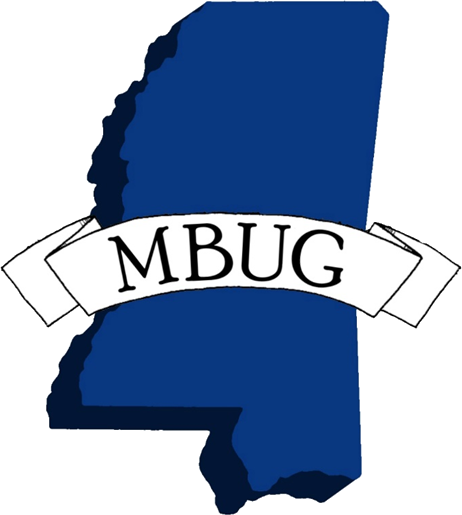 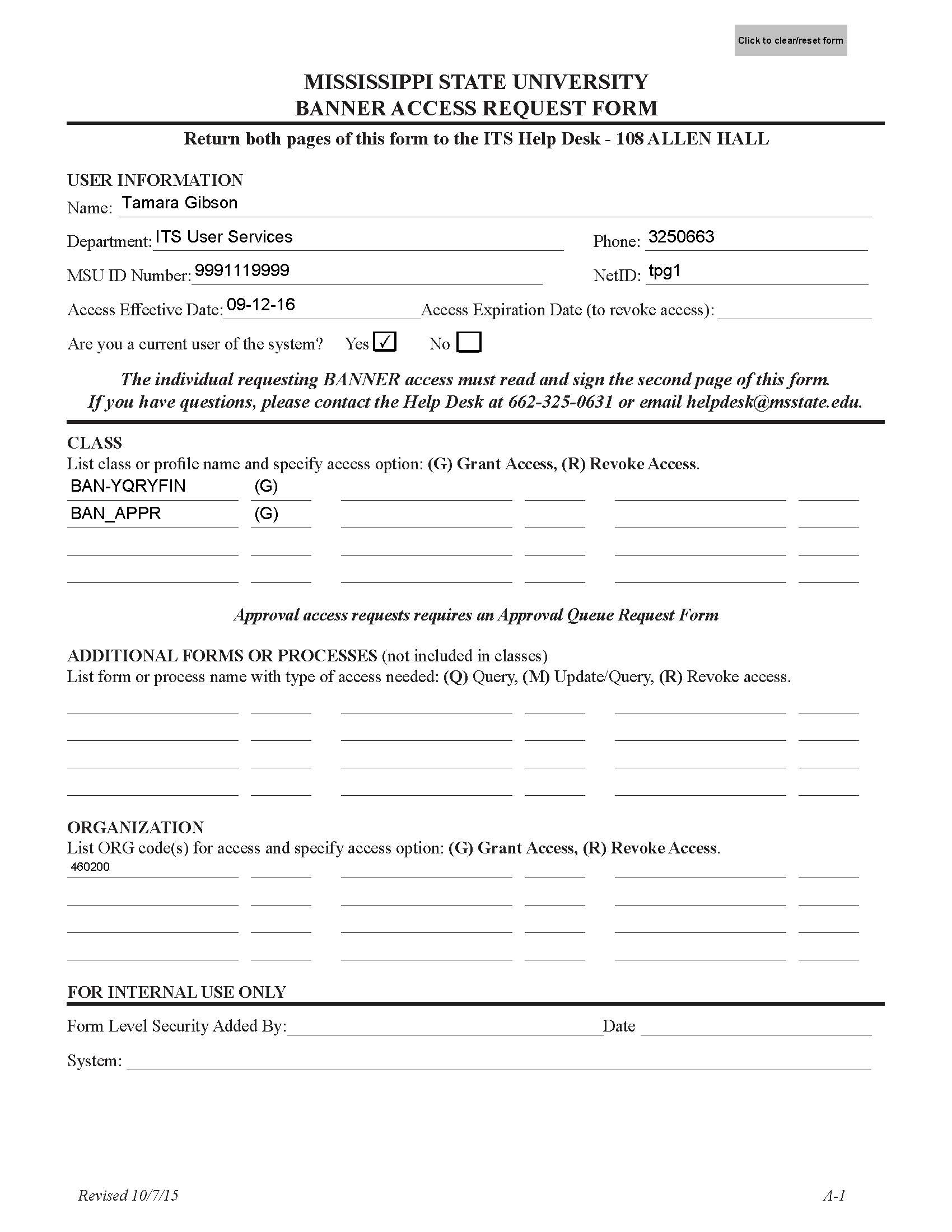 Departmental User Approval Forms
Approvals Notification Form (FOIAINP)
User Approval Form (FOAUAPP)
Document Approval Form (FOAAINP)
Document Approval History Form (FOIAPPH)
Approval History Form (FOIAPHT)
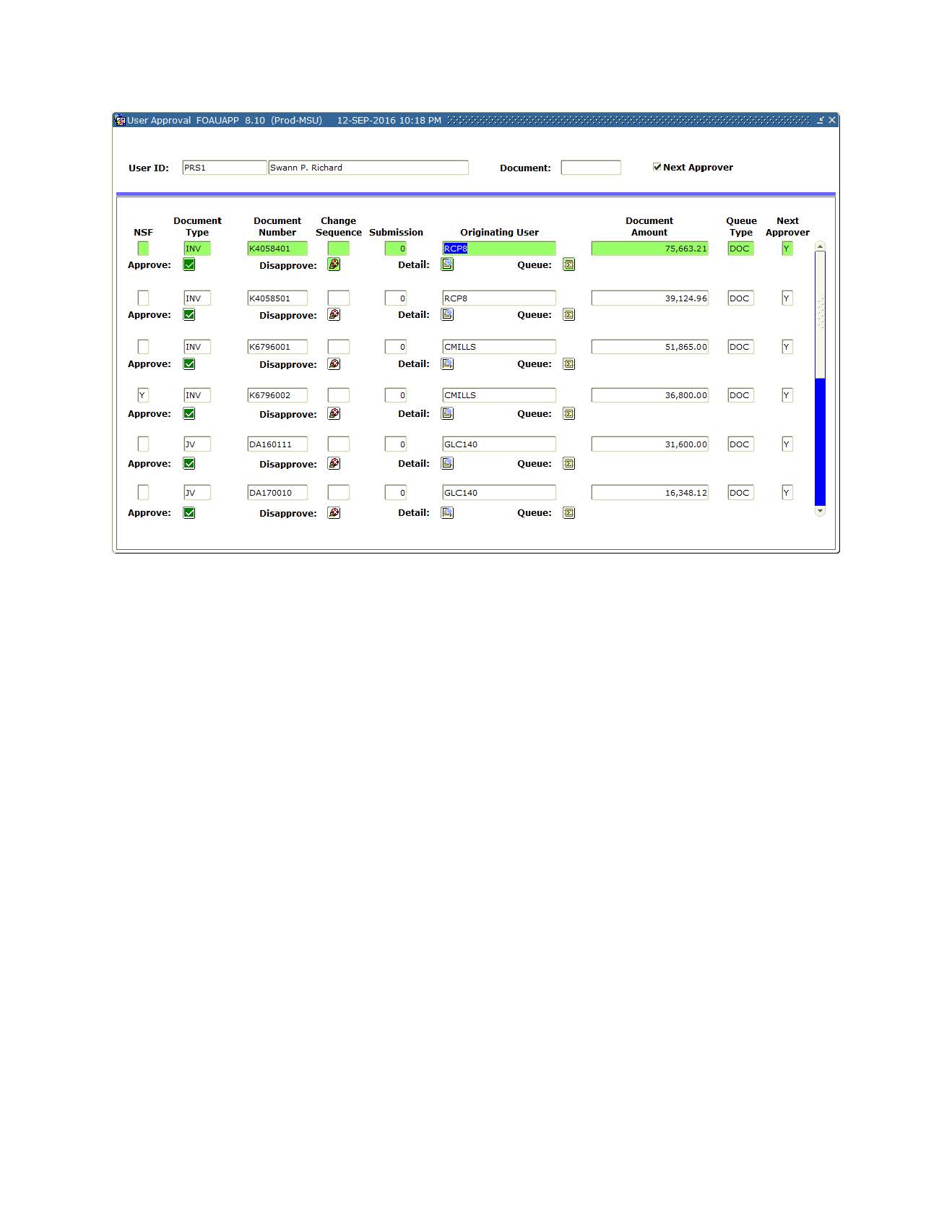 User Approval Form (FOAUAPP)
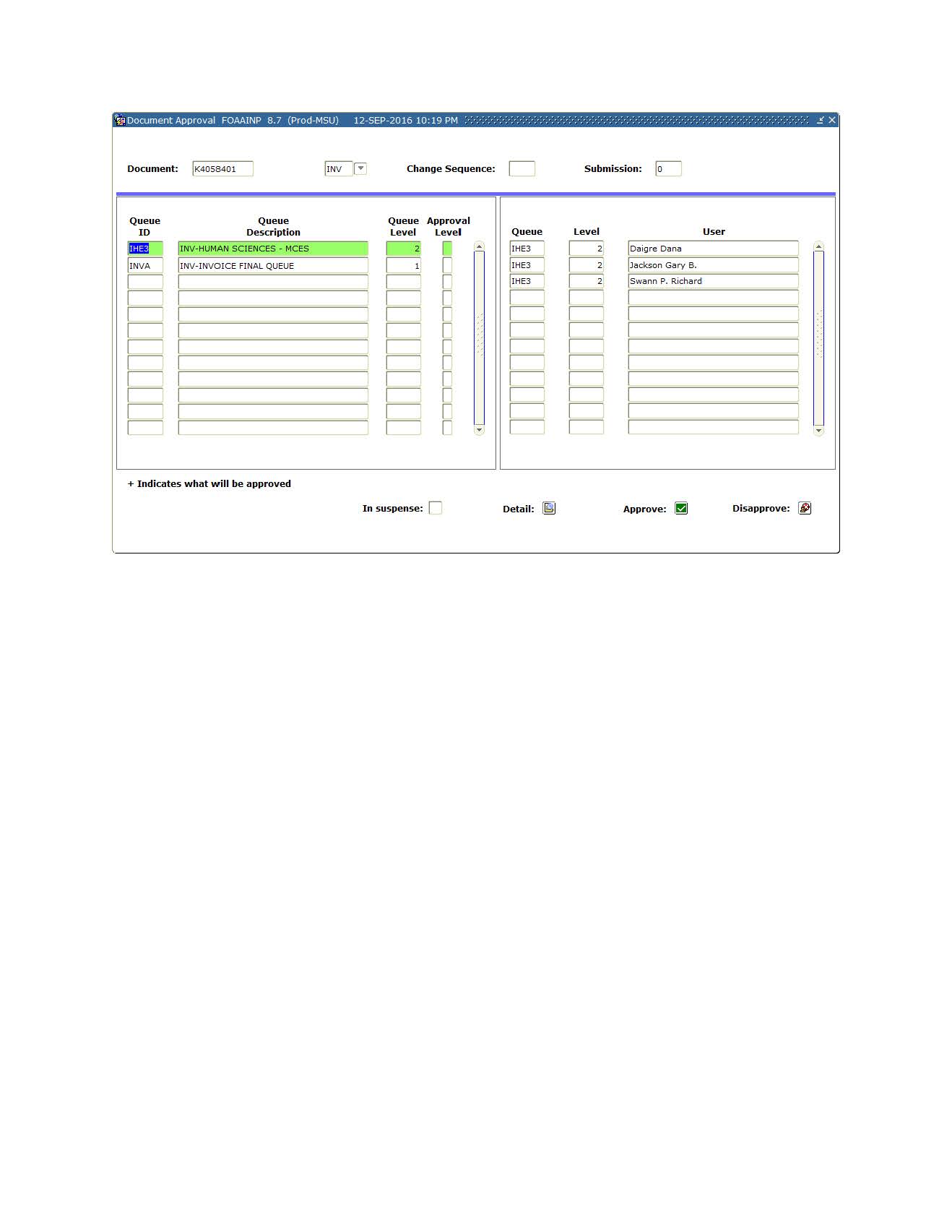 Document Approval Form (FOAAINP)
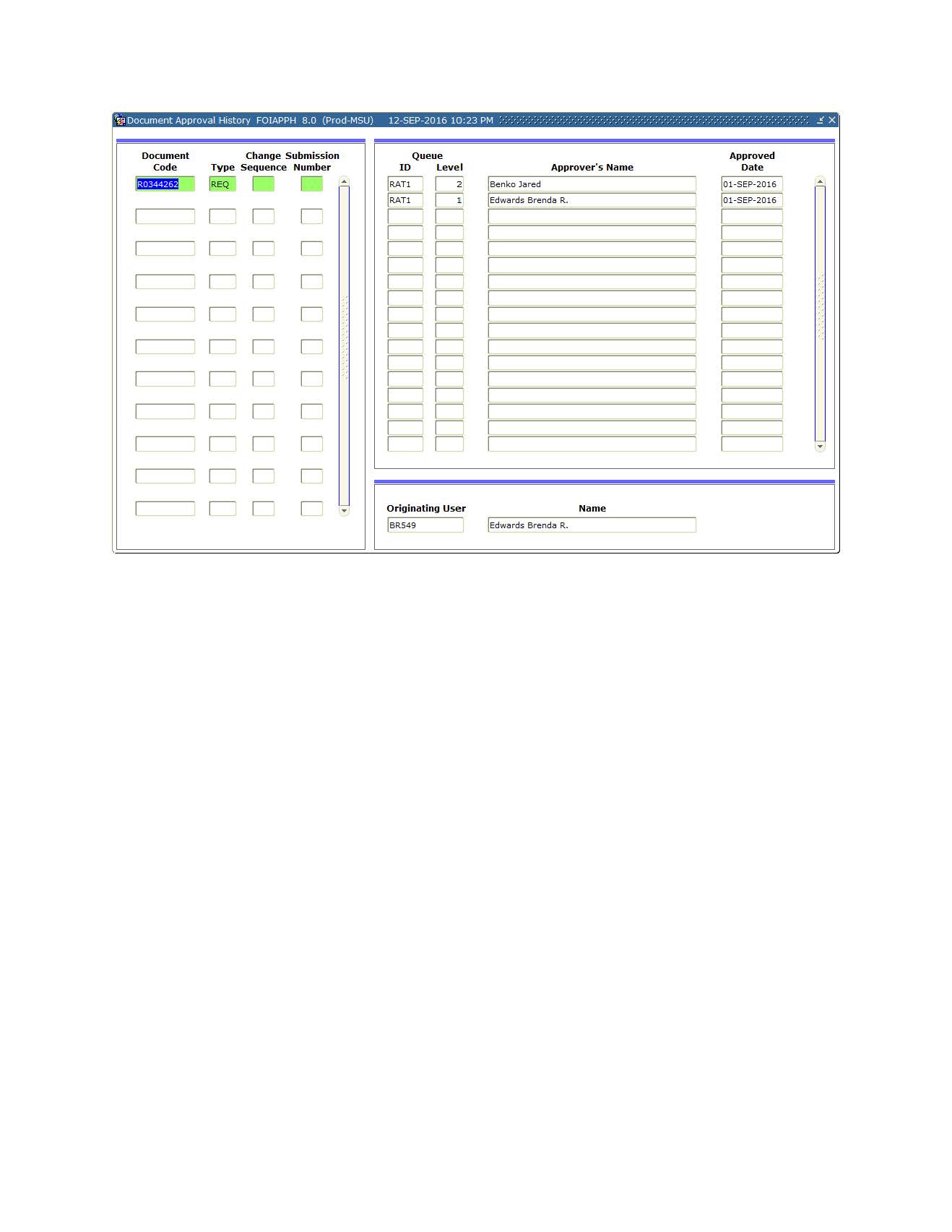 Document Approval History Form (FOIAPPH)
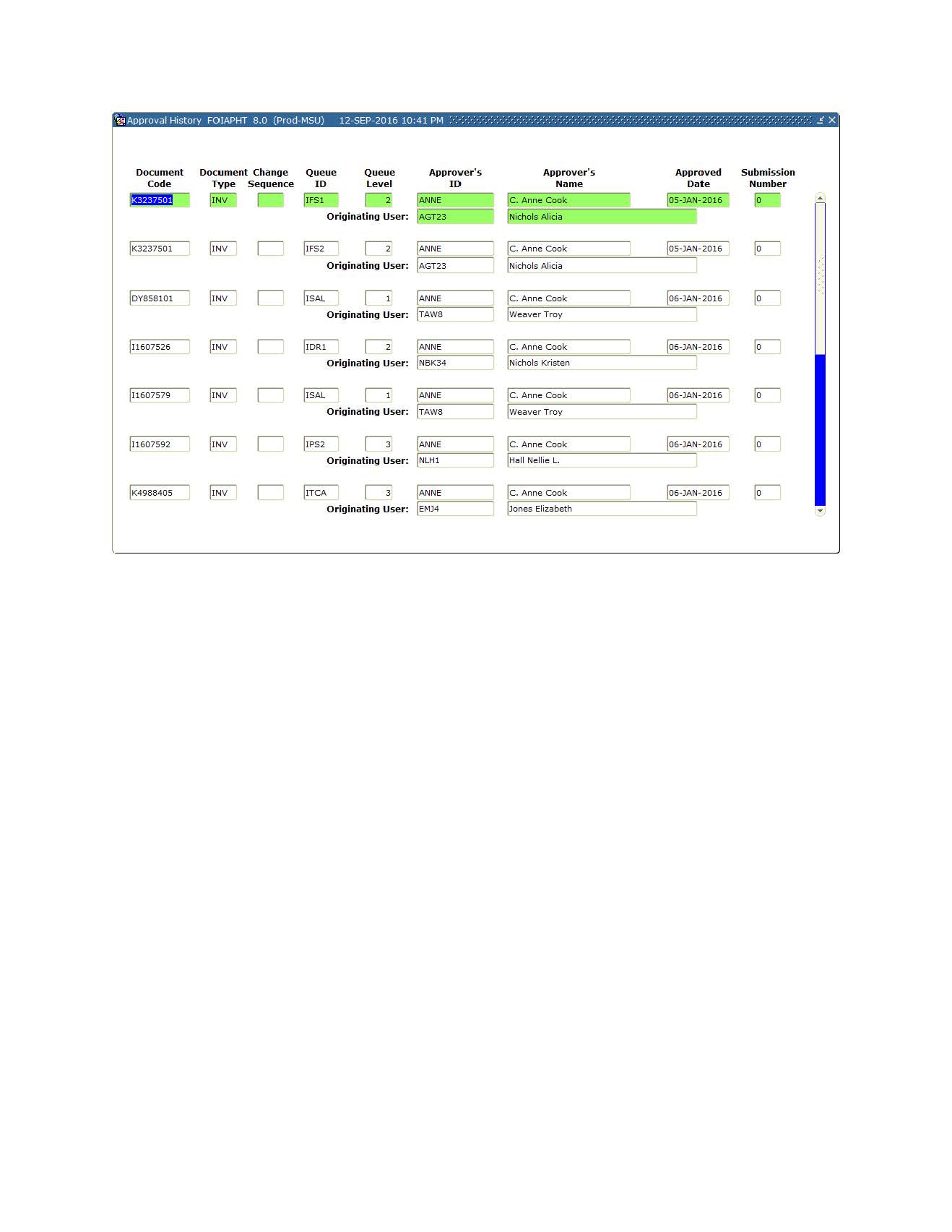 Approval History Form (FOIAPHT)
General Message Form (GUAMESG)
Banner generates a message to the user when a document is DISAPPROVED
Purchasing agents cannot disapprove a Requisition
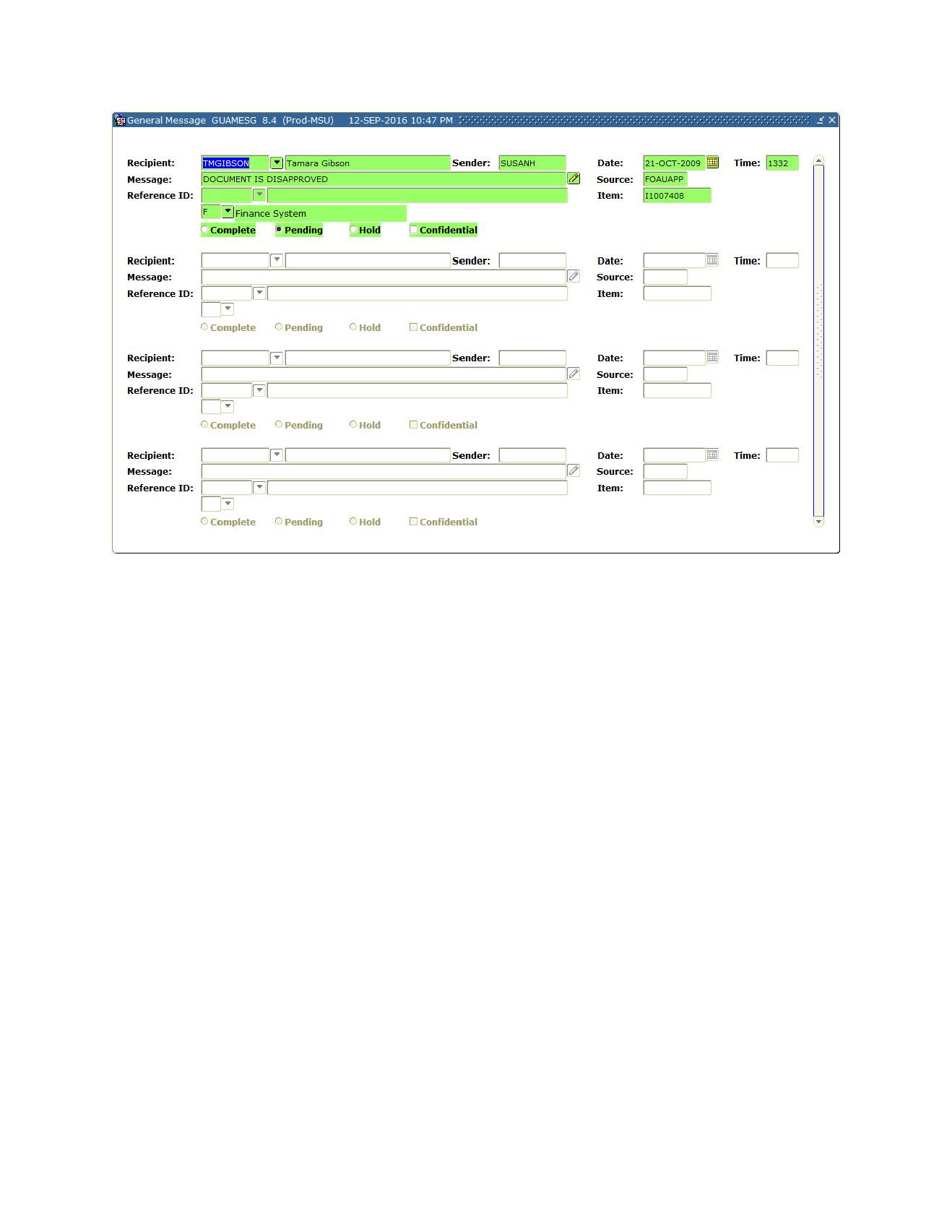 MBUG 2016
Session Title: 	Approving Documents: A User’s Perspective
Presented By: 	Tamara Gibson	
		Senior IT Consultant/BANNER Trainer
		ITS-User Services
		gibson@its.msstate.edu
		(662) 722-0262
Institution: 	Mississippi State University
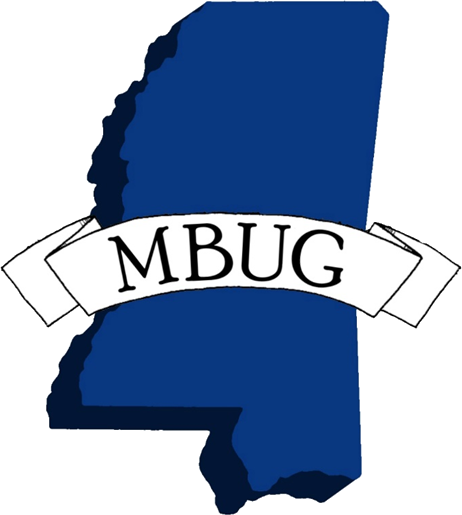 September 13, 2016 @ 9:00 a.m.
Hilton Garden Inn-Pecan Room
Tupelo, MS